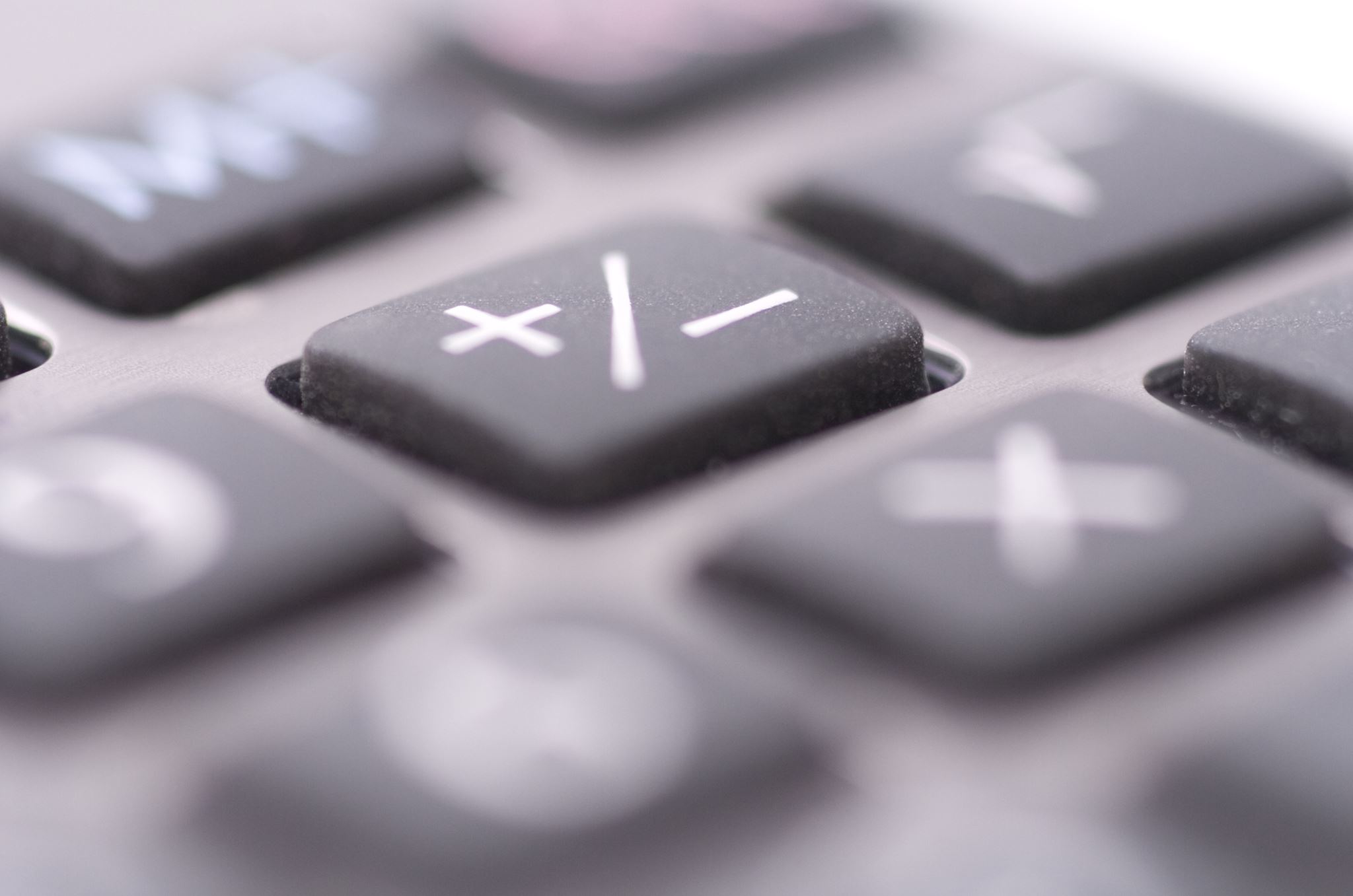 Income and Income Adjustments for Child Support Calculations
Objective
Purpose of Calculating Income
Statutory Authority
Gross Income Sources by Category
Special Cases“Free Housing”
Special Cases“Personal Injury Proceeds”
Special Cases“Military/Veterans”
Excluded from Gross Income
Allowable Deductions
SSI vs. SSDI
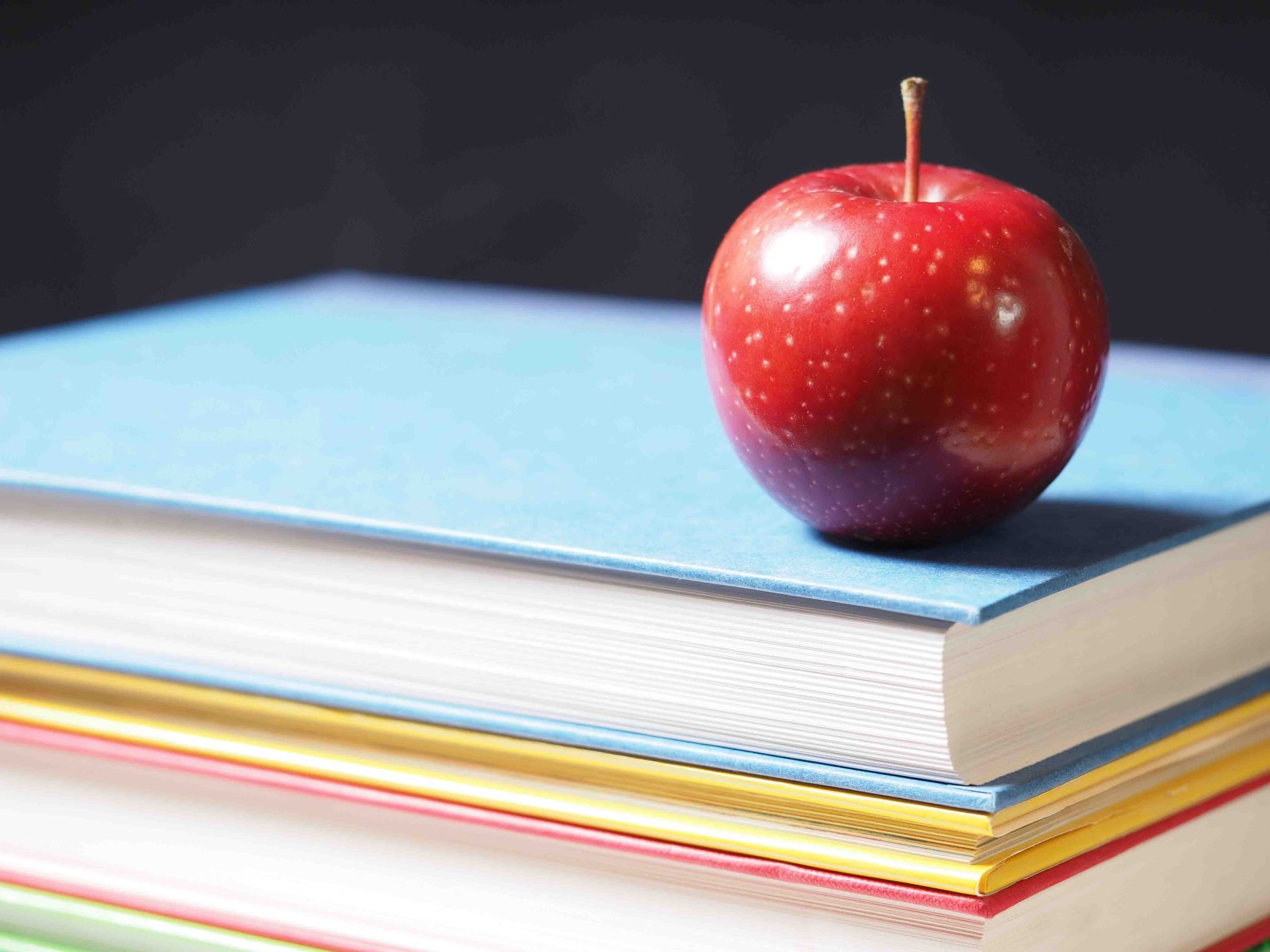 Test Your Knowledge
Is This Income
Parent receives $1,500/month in SSDI benefits.
Correct
Income ✅
Ignore ❌
Wrong
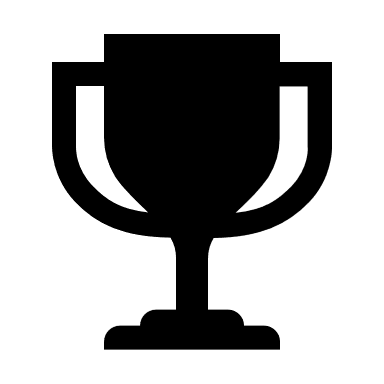 Is This Income
Parent wins $5,000 from a radio contest.
Correct
Income ✅
Ignore ❌
Wrong
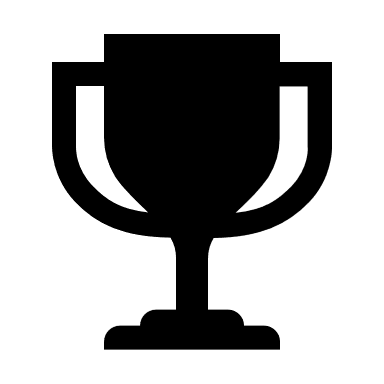 Is This Income
Parent receives $800 per month in SNAP benefits.
Income ✅
Correct
Wrong
Ignore ❌
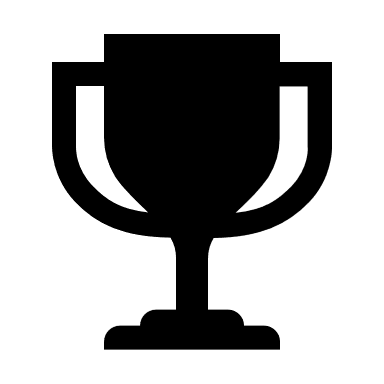 Is This Income
Parent rents out a basement apartment for $1200 per month.
Correct
Income ✅
Ignore ❌
Wrong
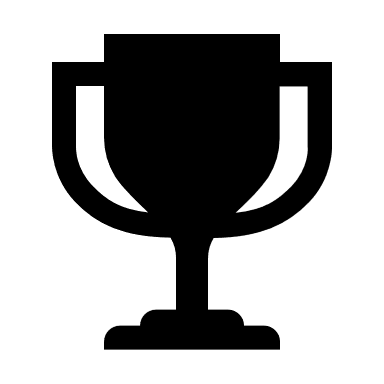 Is This Income
Parent receives $650 per month at a second job to catch up her arrears.
Correct
Income ✅
Ignore ❌
Wrong
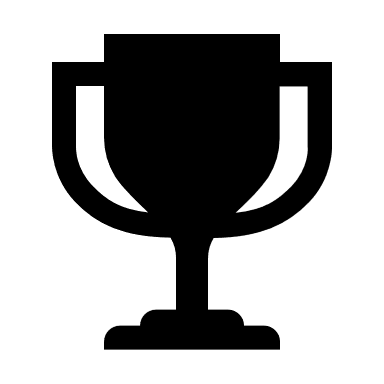 Is This Income
Parent lives with his disabled mother, taking care of her.
Correct
Income ✅
Ignore ❌
Wrong
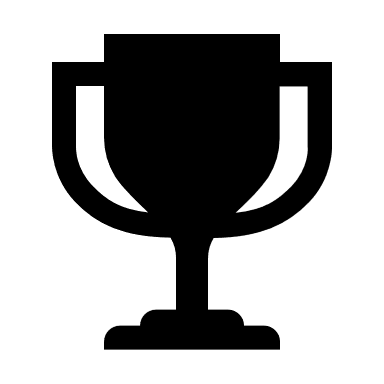 Income / Income Adjustment Summary